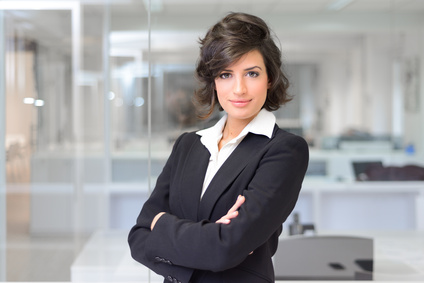 Jane DOE
JOB TITLE
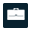 EXPERIENCE
COMPAGNY NAME | JOB TITLE | 20XX – 20XX

Lorem ipsum dolor sit amet, consectetur adipiscing elit. Quisque pulvinar sit amet turpis ut consequat. Lorem ipsum dolor sit amet.
OBJECTIVES

Lorem ipsum dolor sit amet, consectetur adipiscing elit. Quisque pulvinar sit amet turpis ut consequat. Lorem ipsum dolor sit amet, consectetur adipiscing elit. Quisque pulvinar sit amet turpis ut consequat.
COMPAGNY NAME | JOB TITLE | 20XX – 20XX

Lorem ipsum dolor sit amet, consectetur adipiscing elit. Quisque pulvinar sit amet turpis ut consequat. Lorem ipsum dolor sit amet.
COMPAGNY NAME | JOB TITLE | 20XX – 20XX

Lorem ipsum dolor sit amet, consectetur adipiscing elit. Quisque pulvinar sit amet turpis ut consequat. Lorem ipsum dolor sit amet.
COMPAGNY NAME | JOB TITLE | 20XX – 20XX
Lorem ipsum dolor sit amet, consectetur adipiscing elit. Quisque pulvinar sit amet turpis ut consequat. Lorem ipsum dolor sit amet.
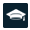 EDUCATION
CONTACT
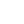 Address	12 Regent Street 	Y200 New-York, NY
Phone	111 222 333
Email	mail@mail.com
Website	www.website.com
DEGREE | UNIVERSITY | 20XX – 20XX
Lorem ipsum dolor sit amet, consectetur adipiscing elit. Quisque pulvinar sit amet turpis ut consequat. Lorem ipsum dolor sit amet.
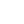 DEGREE | UNIVERSITY | 20XX – 20XX
Lorem ipsum dolor sit amet, consectetur adipiscing elit. Quisque pulvinar sit amet turpis ut consequat. Lorem ipsum dolor sit amet.
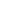 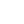 DEGREE | UNIVERSITY | 20XX – 20XX
Lorem ipsum dolor sit amet, consectetur adipiscing elit. Quisque pulvinar sit amet turpis ut consequat. Lorem ipsum dolor sit amet.
SOFT SKILLS

Creative
Punctual
Serious
Organized
Implicated
DEGREE | UNIVERSITY | 20XX – 20XX
Lorem ipsum dolor sit amet, consectetur adipiscing elit. Quisque pulvinar sit amet turpis ut consequat. Lorem ipsum dolor sit amet.
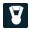 HOBBIES
Lorem ipsum dolor sit amet, consectetur adipiscing elit. Quisque pulvinar sit amet turpis ut consequat.
HARD SKILLS

Pictureshop
Illustrator
InDesign
HTML 5 | CSS 3
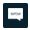 LANGUAGES
100%
70%
60%
French
Italian
Spanish